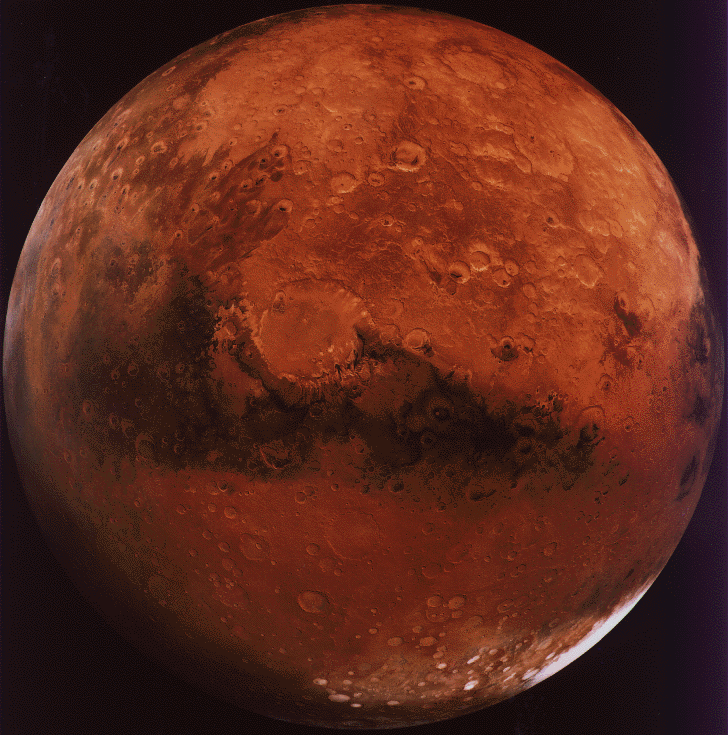 Mars One-Project
By - Mercedes
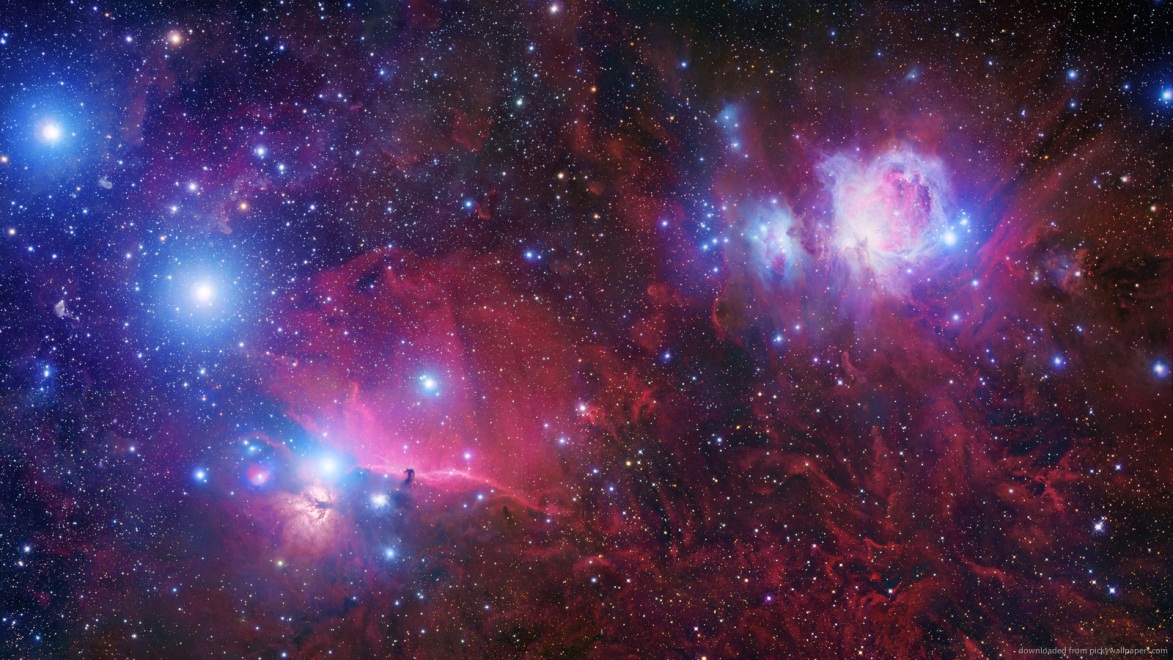 Personal Traits
I am…
Resilient
Adaptable
Trustworthy/Trusting
Creative
Resourceful
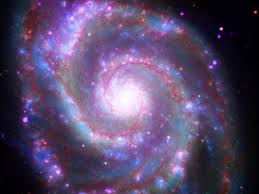 What I bring to the Program
Organization
Ill keep a tidy/organized space station
Prepare Food for others
Counselling services, I can fix any problem!
Leadership, I am a good Leader not a follower
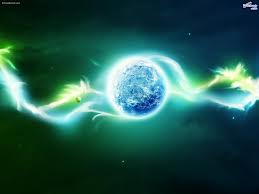 Life Experience
By 2023, I hope to have….
Earned a graduate degree from university (M.Sc.)
Become a spouse and parent
Be a community leader….volunteering
Be physically fit
Have secured employment
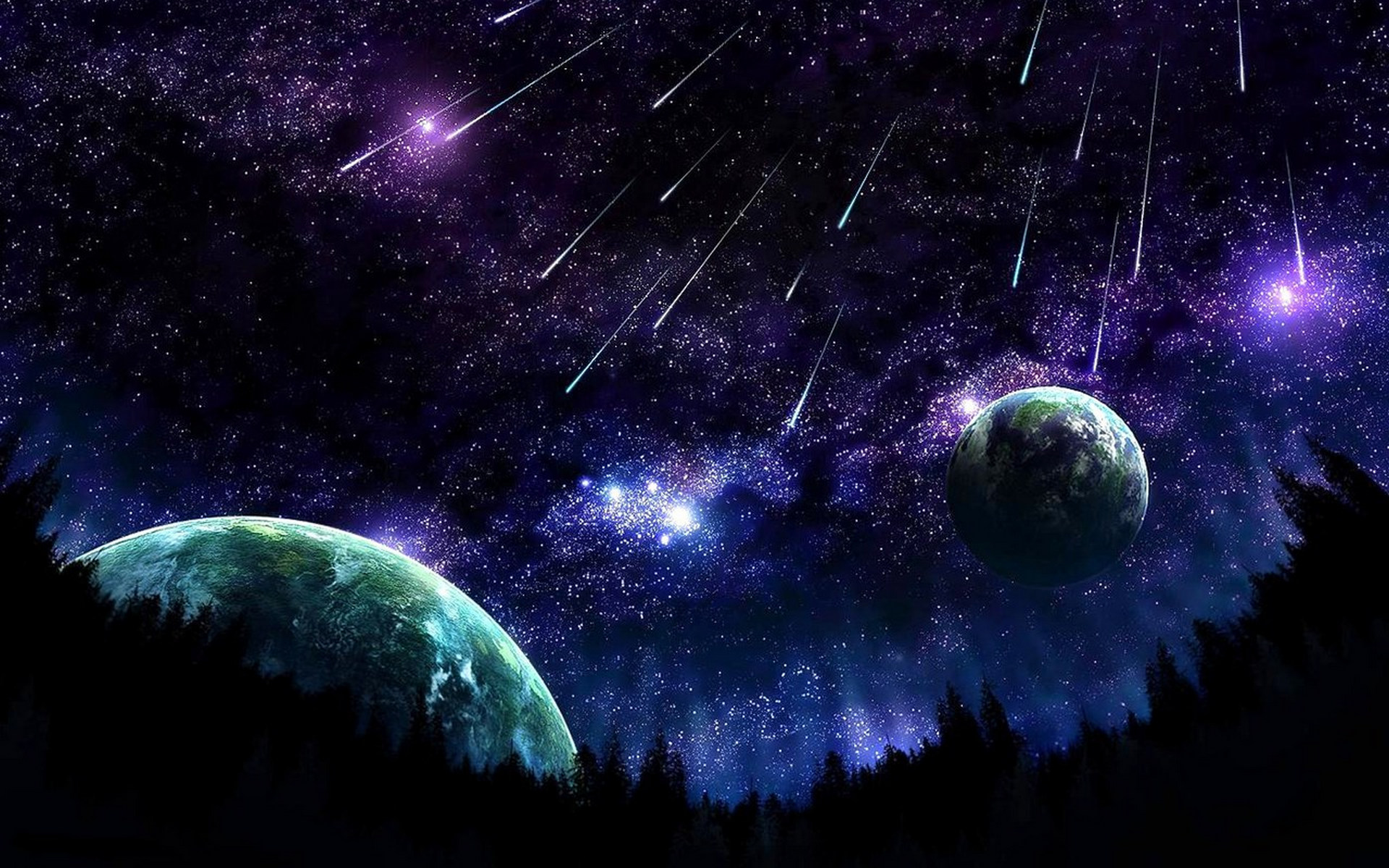 My most Difficult challenge
Not seeing my Family and Friends for a long period of time
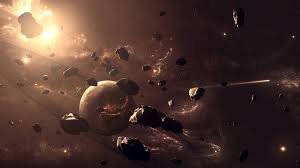 The thing I look most forward to…
Exploring new things
Having a unique chance to be the first people from planet Earth to visit Mars
To see if there is any intelligent life there
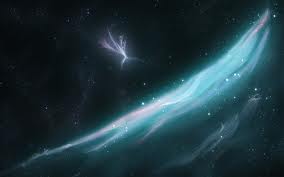 How to deal with Stress
Exercise
Sleep
Listen to music
Strive for excellence not perfection.
Tell someone to have a good day on Mars everyday
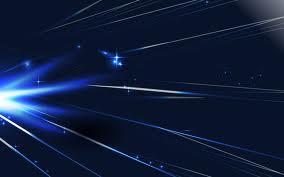 Anticipated Physical health Issues
A cold… bring Medicine
Insomnia… Bring Sleeping pills
Tooth ache… Bring a pair of Pliers, chewing on cloves
Cuts, Scrapes…Bring a first aid kit
If you break a leg… Bring crutches
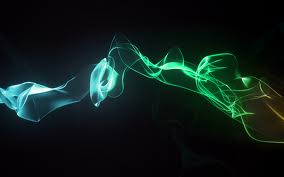 I plan to deal with Mental Health Issues by…
Some Mental conditions which I might encounter…Loneliness, depression,& anxiety
Communicate with family and friends
Bring some self Help books to read
I’ll bring Medication
Do some yoga or meditation
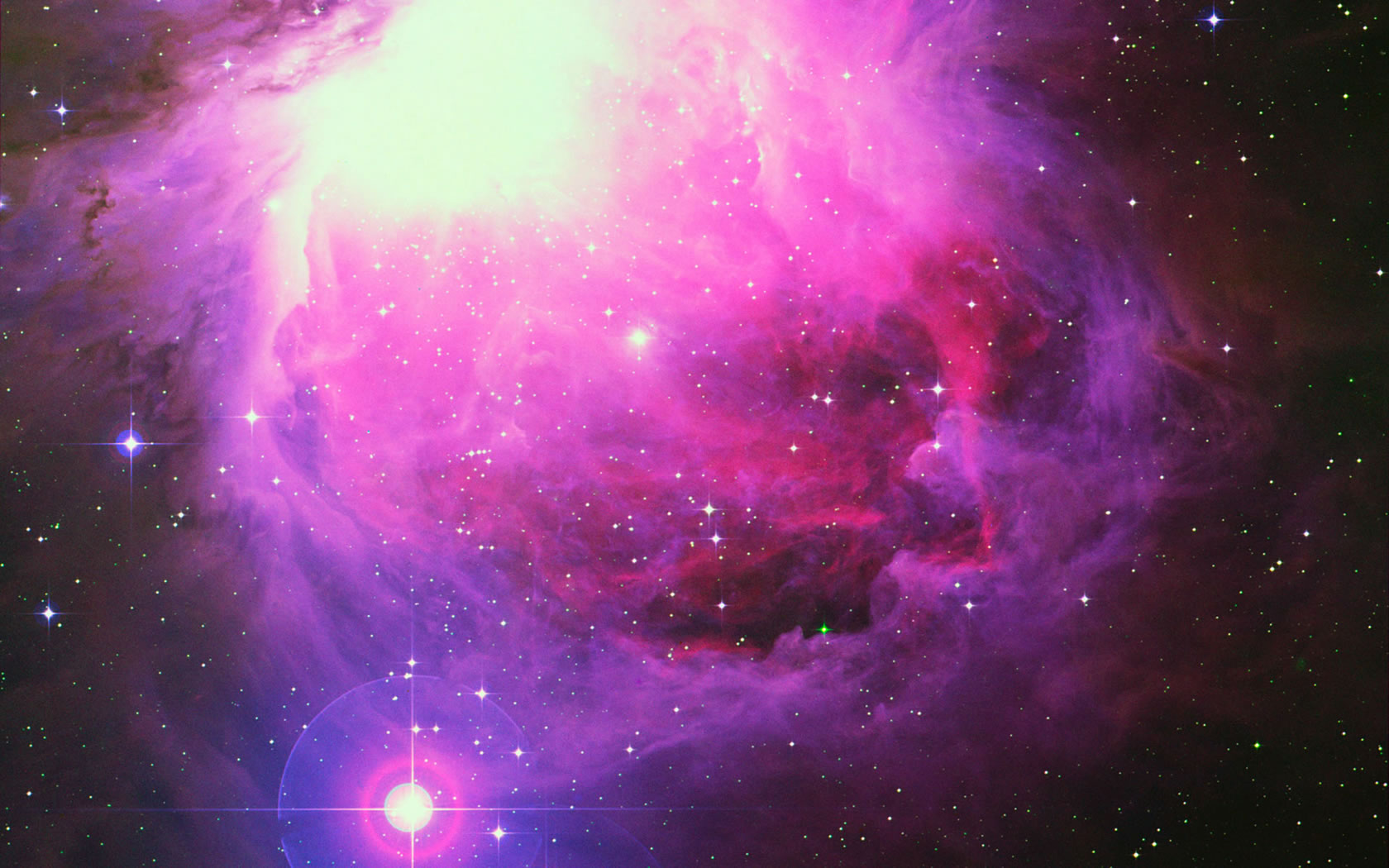 Day-to-Day Issues
Living in a non-gravity environment
Dealing with the same routine over and over
Living in a small confined space
Preparing meals
Disposing of garbage

Cleaning after yourself and others
Do a lot of practice on Earth in non-gravity simulators
Deal with it

Deal with it
There is no fresh food
Be very conscious of the garbage that I leave behind
Deal with it
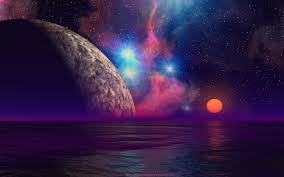 Relationship Issues
Home Sick
Separation from Family and Friends
Try to find a way to Communicate with other human life
Keep pictures of close friends and Family
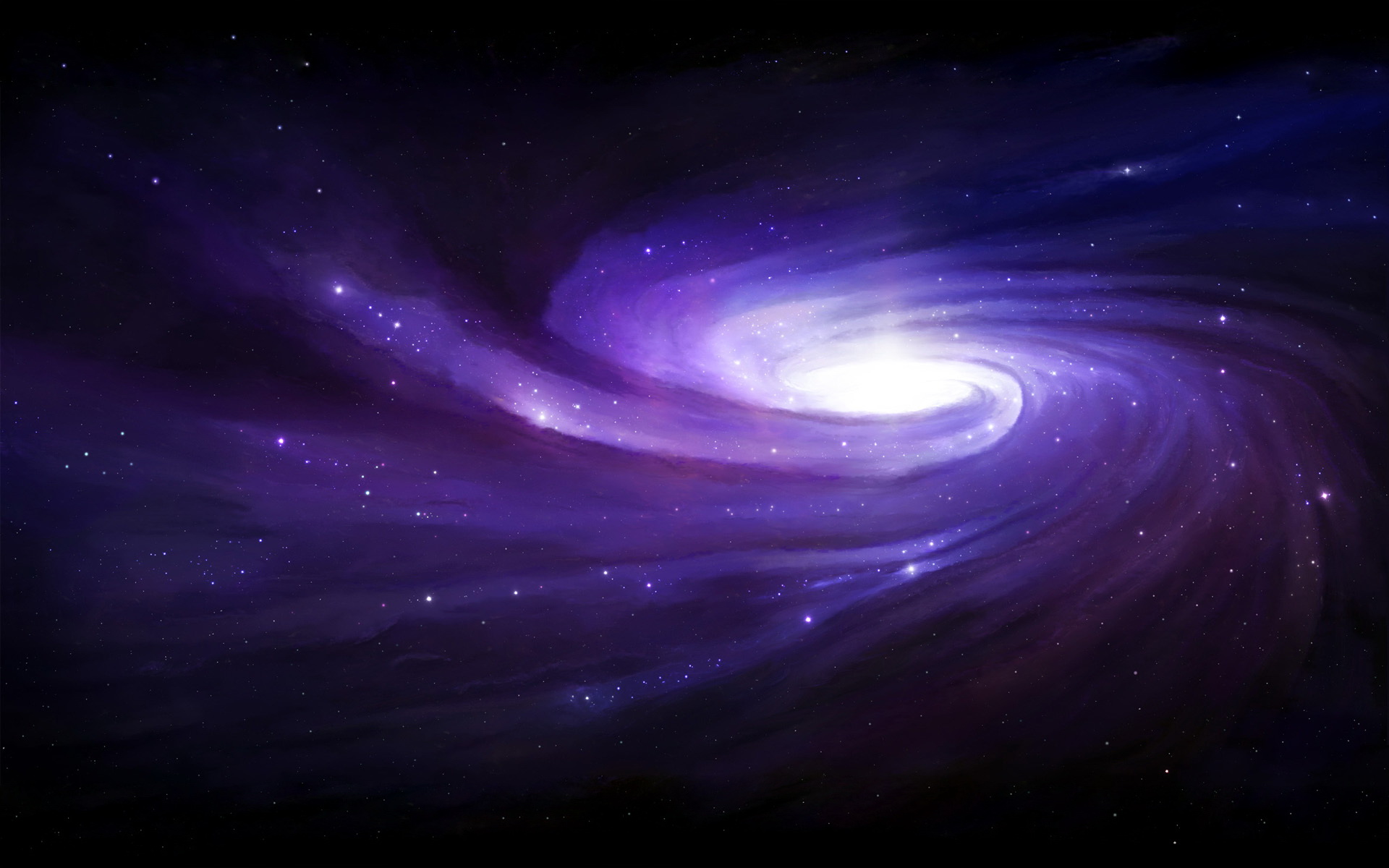 Resources
Bring enough water and food
Bring a machine for water and food
Try growing food somehow
Bring animals to provide food
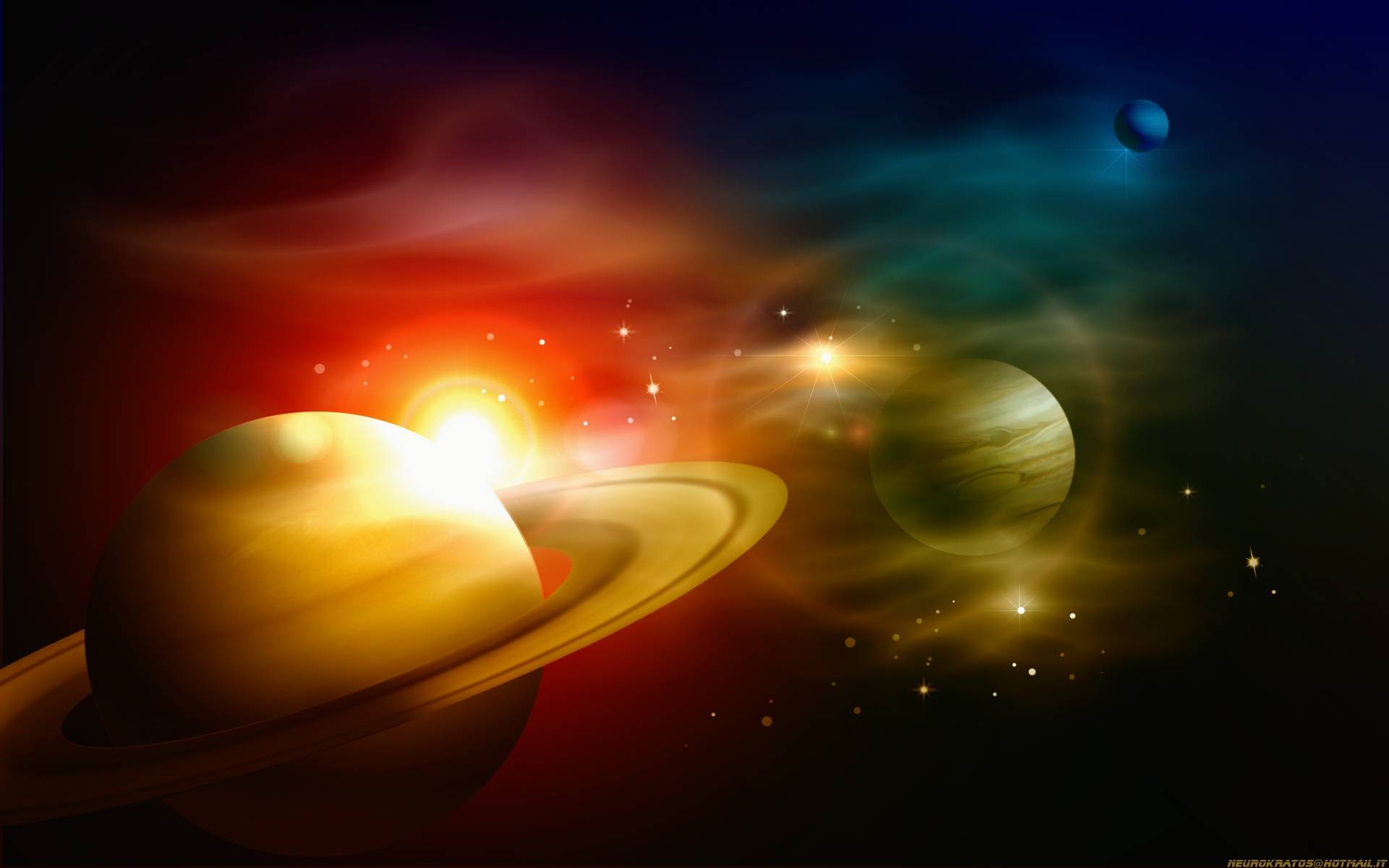 Rules and Laws
Set up a democratic system of decision making
1 person = 1 vote
Everyone has a say in the creation of Rules and Laws, but the majority rules
Certain people will be elected to enforce and interpret the laws
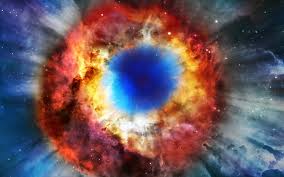 If I could bring one item from Earth I would bring…
I’d bring lots and lots of food
Because it is hard to grow crops in that environment